PHYSICS AROUND US
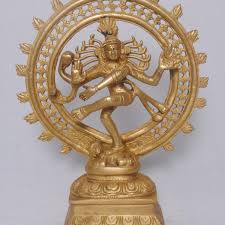 Dr. N. Shanmugam
ASSISTANT PROFESSOR
DEPARTMENT OF PHYSICS
ANNAMALAI UNIVERSITY
(DEPUTED TO D. G. Govt. Arts College 
FOR WOMEN - Mayiladuthurai)
WHAT IS PHYSICS?
Physic is a branch of knowledge dealing with the inanimate world and its natural phenomena.


A branch of Science which deals with the study of properties of matter in all its states and energy in all its forms.
EXISTENCE OF PHYSICS
Starting from a small PIN to ROCKET all are based on the principles of PHYSICS.
The PIN is based on the principle of WEDGE.

ROCKET is based on the principle of NEWTON'S THIRD LAW.
PHYSICS AND HINDU MYTHOLOGY
H = T + V

H = HAMILTONIAN (TOTAL        ENERGY)

T = KINETIC ENERGY
V = POTENTIAL ENERGY

TOTAL ENERGY IS CONSERVED
ARTHANAREESWARAR
www.starling-fitness.com
[Speaker Notes: http://www.starling-fitness.com/archives/2006/07/14/i-dont-bite-my-fingernails-anymore-part-1/]
VAMANA AVATHAR
LENGTH CONTRACTION
HANUMANN AND PARVATHAM
VARIATION OF MASS WITH VELOCITY
AGE OF LORD BRAHMA
A DAY AND NIGHT OF BRAHMA = 8.64  BILLION HUMAN YEARS
CONCEPT OF REBIRTH
HUMANBODY (Mass)  TO SOUL (Energy)
GALILEAN TRANSFORMATION
dx'/dt = dx/dt - v


u' = u - v
A BOY DROPPING OUT OF A MOVING BUS
Consider a boy is dropping out of a moving bus. Why does a resting observer feel his dropping as a fumbled one?
For both the obsevers, the velocity of the moving bus is 'v'.

The velocity realized by the moving observer at the moment of his dropping is 
u' = u - v

However, the velocity  realized by the rest observer is
u = u' + v
SIMPLE PENDULUM
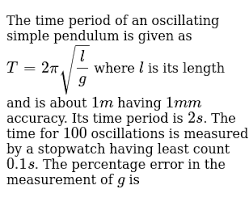 SIMPLE PENDULUM
What should be the value of kinetic energy at the mean position?



What should be the value of potential energy at the extreme position?
...... continued
At the mean position, the value of kinetic energy  is maximum. But the potential energy is zero.


V = mgh
here h = 0
V = 0
At the extreme positions, the value of potential energy is maximum, but the kinetic energy is zero.

 V = mgh
here h = maximum
V = maximum
PENDULUM CLOCK AND QUARTZ CLOCK
Do they show correct time during the changes in the seasons?
The pendulum clock loses time in summer due to expansion in the length of the pendulum (goes slower). In winter due to the contraction, it gains time ( goes faster).

But quartz clock does not show any variation because the vibrations of the crystal are not affected by changes in the season.
BALANCE WHEEL OF A WATCH
WHY INVAR STEEL IS USED IN BALANCE WHEELS OF WATCHES?
........ Continued
In order to show correct time in watches, the diameter of the balace wheel should not be changed with the temperature.

As the coeffient of linear expansion of invar steel is very very small, it is used to make balancing wheels. Hence, the diameter does not change with temperature. Then the watch shows the correct time irrespective of seasons.
EXPLOSION OF SODA BOTTLE
During summer, the pressure of the gas inside the soda bottle increases enormously due to a rise in temperature, and hence the bottle explodes.
EXPANSION OF SOLIDS
WHY DOES A THICK GLASS TUMBLER CRACK ON POURING HOT WATER? 

When hot water is poured, the inner surface is heated and expanded. As a bad conductor, and as it is thick, the outer surface of the glass is cold.  There is an unequal expansion of the inner and outer surface and so it cracks.
WHY DOES THE GLASSWARE BE WRAPPED IN                  STRAW WHILE PACKING?
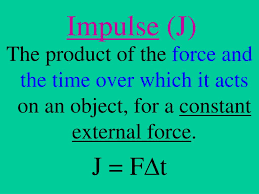 During transport, the glassware may be damaged due to impulses acting on it. When it is wrapped with straw, the impulse time is increased decreasing the force experienced. This safeguards the glass against damage.
Why will a sheet of paper fall slower than one that is crumpled into a ball?
The surface area of the sheet is more than that of its crumpled form. Therefore, the paper sheet takes more time to reach the ground. Whereas, its crumpled form reaches quickly.
Why do roofs come off in hurricanes?
APPLICATION OF BERNOULLI'S THEOREM
Why do raindrops fall with small velocities though they are falling from larger heights?
AS THE RAINDROP FALLS, ITS VELOCITY INCREASES. AT A PARTICULAR HEIGHT, THE VISCOUS DRAG OF AIR BALANCES ITS WEIGHT. SO IT MOVES WITH A PARTICULAR VELOCITY CALLED TERMINAL VELOCITY.
FALLING RAINDROPS
WHY DOES A RAINDROP GET A SPHERICAL SHAPE?
DUE TO THE SURFACE TENSION,  A RAINDROP IS SPHERICAL IN SHAPE. FOR A GIVEN VOLUME, THE SPHERE HAS A MINIMUM SURFACE AREA. SO THE RAIN DROP IS SPHERICAL IN SHAPE.

A SMALL AMOUNT OF MERCURY TAKES SPHERICAL SHAPE BUT A LARGE AMOUNT OF MERCURY IS FLAT. WHY?
DUE TO SURFACE TENSION, A SMALL AMOUNT TAKES THE SPHERICAL SHAPE. HERE THE COHESIVE FORCES PREDOMINATES. IN THE CASE OF A LARGE AMOUNT OF MERCURY IT LOOKES FLAT DUE TO THE GRAVITATIONAL FORCE. HERE THE GRAVITATIONAL FORCE PREDOMINATES.
SURFACE TENSION AND SURFACTANT
A SUBSTANCE WHICH REDUCES THE SURFACE TENSION OF LIQUIDS IS CALLED A SURFACTANT.
SURF EXCEL - A SURFACTANT
SURF EXCEL POWDER REDUCES THE ST OF WATER. THEREFORE, THE DIRTY CLOTH IS WASHED.
WHY HOT WATER WITH DETERGENT IS PREFERED IN WASHING THE MORE DIRTY CLOTHES?
THE ST DECREASES ON HEATING. SO THERE EXISTS CAPILLARY RISE EVEN THROUGH THE FINE SPACE BETWEEN THE YARN OF THE CLOTHES, AND THE DETERGENT RELEASES THE DIRTY FROM THE YARN AND CLEANS. IF THE ST IS NORMAL NO CAPILL ARITY IS OBSERVED EVEN IN FINE CAPILLARIES.
YARN MEANS THREAD
ALVEOLI AND SURFACE TENSION
......Continued
Alveoli are tiny air sacs in your lungs that take up the oxygen you breathe in and keep your body going. Although they’re microscopic, alveoli are the workhorses of your respiratory system.

You have about 480 million alveoli, located at the end of bronchial tubes. When you breathe in, the alveoli expand to take in oxygen. When you breathe out, the alveoli shrink to expel carbon dioxide.
..... Continued
ANGLE OF CONTACT
When a liquid is in contact with a solid, the angle between the tangent to the free surface of the liquid at the point of contact, measured from inside the liquid is called angle of contact. The free surface the water near the wall is curved concave upward. However, for mercury it is convex upwards.
[Speaker Notes: A football field is 5400 m^2.  This takes 0.0054L of pain, which is equal to roughly 1 teaspoon!]
...... Continued
When the liquid surface is curved concave upwards, the angle of contact is acute and when the liquid surface is curved convex upwards, the angle of contact is obtuse.
...... Continued
HOW DOES A WATERPROOFING AGENT WORK?
The waterproofing agent increases the angle of contacts and makes it greater than 90 degrees. So the water forms droplets on the surface instead of wetting the surface. So the surface becomes waterproof.
THE RAINCOAT
The angle of contact for water is almost zero. Therefore, raindrops can wet your clothes. In the case of the raincoat, by painting it with a resin material, the angle of contact is made beyond 90 degrees. So that the water will not stick to it.
Why door handles are placed at a greater distance from the hinges of the door?
For the same force, more torque is produced when the handles are at a greater distance from the hinges. This produces a more turning effect on the door. So it is easy to open the door.
Ʈ = r × d/dt (mv)
    =  r × d/dt (mrω)
    = mr2 dω/dt 
    =  Iα
  I = moment of inertia
Torque =  r × F
How the coservation of angular momentum is used by a diver to show somersaults?
A diver leaves the spring board with some angular velocity and immedietly manipulates his limps to lower his moment of inertia. So his angular velocity increases thus enabling him to make somersaults before reaching the surface of water.
The conervation of angular momentum means I1ω1 =  I2ω2
THE WATER
Liquids, in general expands on heating.  But pure water contracts in volume from 4℃ to 100℃.The peculiar behaviour is called anomolous expansion of water.
Keep some volume of water in the freezer. Will the amount of ice harvested be  as the volume of water taken?
How does the aquatic life is saved near the poles in winter?
In cold countries during winter, water gets cooled in ponds and lakes and don to 4℃ by convection. Therefore top layers get cooled further forming ice, but being lighter, they stay on the surface only. Therefore, the interior remains in the liquid state and allowing the free movement of the fish.
why do we takemore time for cooking in the hill stations?
The boiling point of water is 100 ℃ at a pressure of 760 mmHg.
However, as altitude increases, the boiling point decreases. For every 400 m of height, the boiling point of water decreases by one degree.
Therefore, food particles take more time to boil.
Phase Transformation
How does water pour control of the fire?
Throwing water on Oil fire is dangerous.
Liquid water droplets hitting hot oil at first sink into less dense oil, then violently break up into rapidly expanding vapor bubbles.
The mechanical force explodes the mixture into a cloud of atomized oil droplets and steam where it mixes with air and the fireball can then form.
The Leidenfrost effect
How does a drop of water drop make a dance on a high temperature hot plate?
The Leidenfrost effect
The bottom part of the water droplet vaporizes immediately on contact with the hot pan. The resulting gas suspends the rest of the water droplet just above it, preventing any further direct contact between the liquid water and the hot pan.

 As steam has much poorer thermal conductivity than the metal pan, further heat transfer between the pan and the droplet is slowed down dramatically. This also results in the drop being able to skid around the pan on the layer of gas just under it.
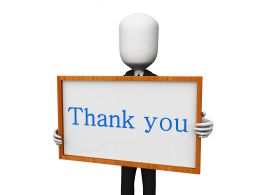